Near-Space Atmospheric Measurements
Pima Community College Northwest 
Ascend April 2017
Christopher Mastrangelo, Colton Stoltz, Bryce Klein
Mike Sampogna, Physics Dept., Pima Community College NW
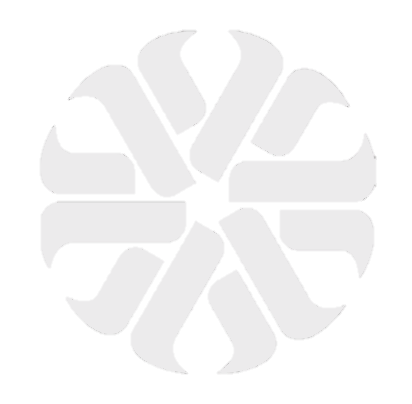 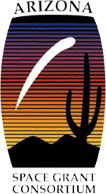 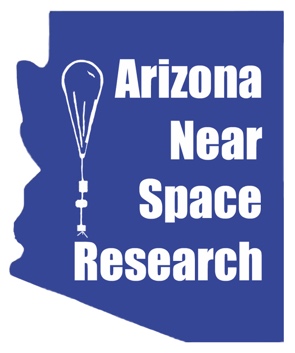 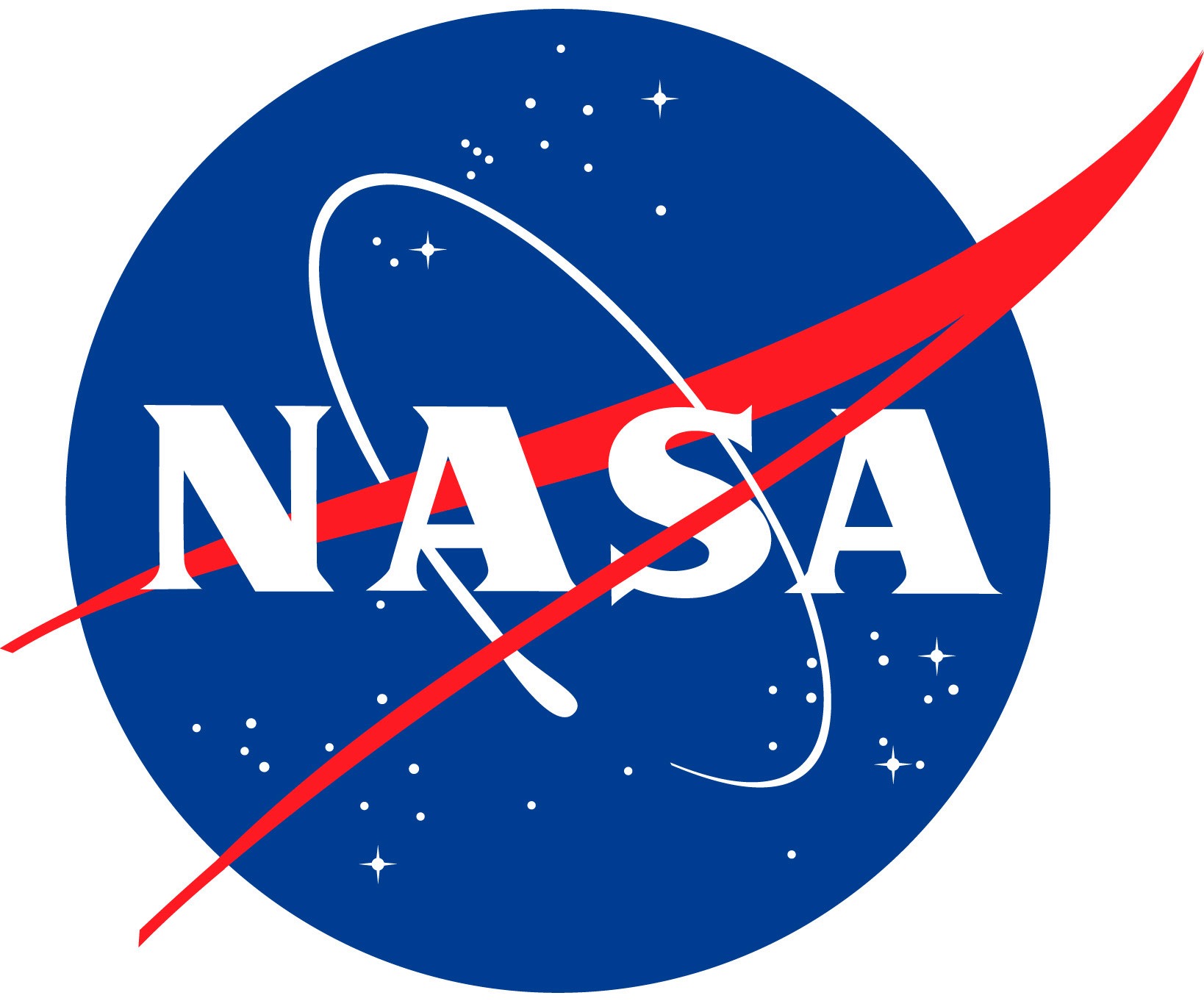 [Speaker Notes: 1 minute per slide means 7 slides]
Device Components
Foam Box - 16.5cm x 11.5cm x 16 cm
Brass plated rod - 3mm x 180mm 

GoPro Hero 5 Black Camera
Arduino Uno Microcontroller
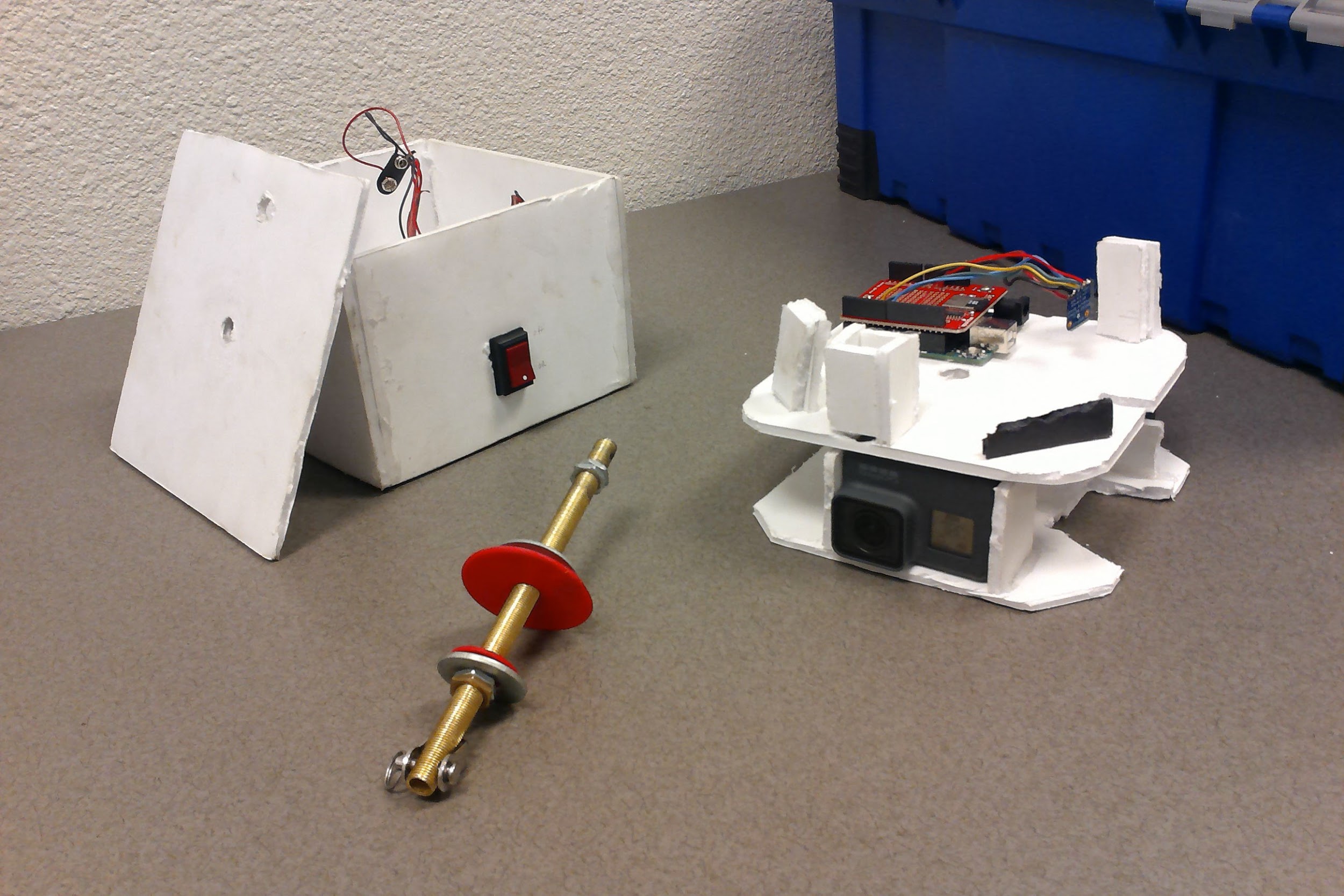 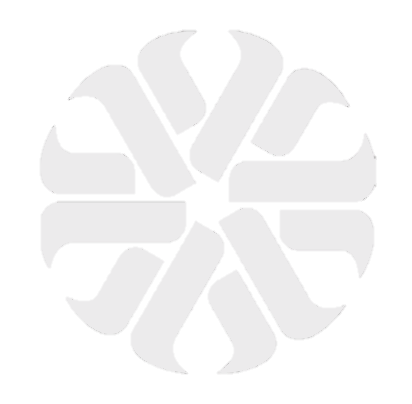 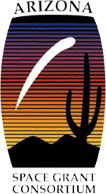 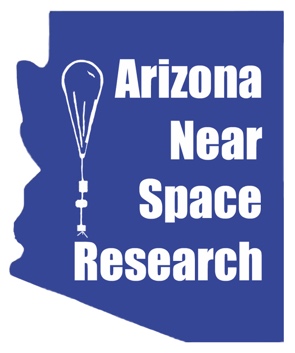 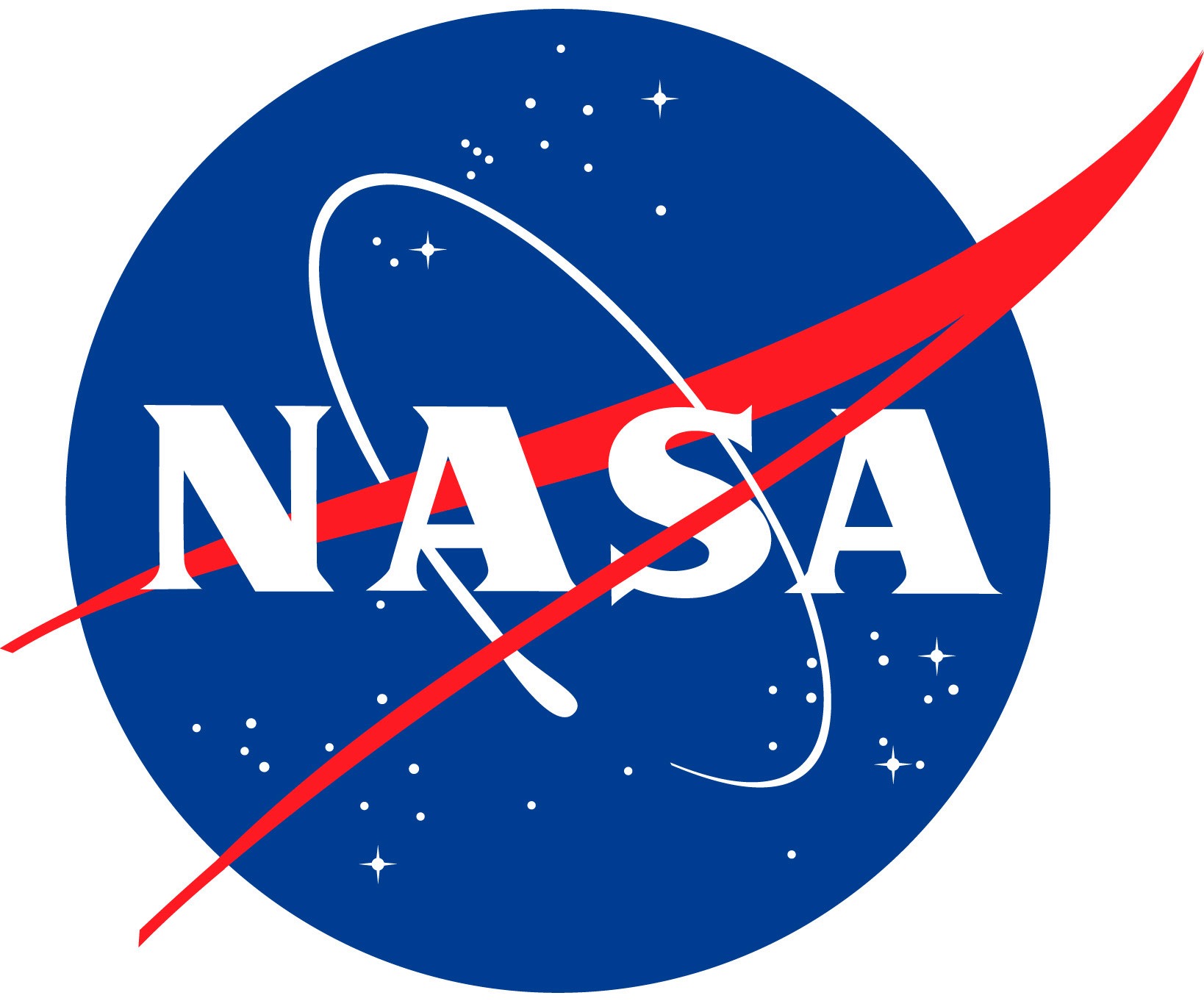 Hardware
Arduino Uno
Master/Control Unit

Sparkfun MicroSD Shield
Stores Data to 16GB MicroSD

Adafruit BMP183 Sensor
Barometer, Thermometer, and Altimeter

Serial Peripheral Interface (SPI)
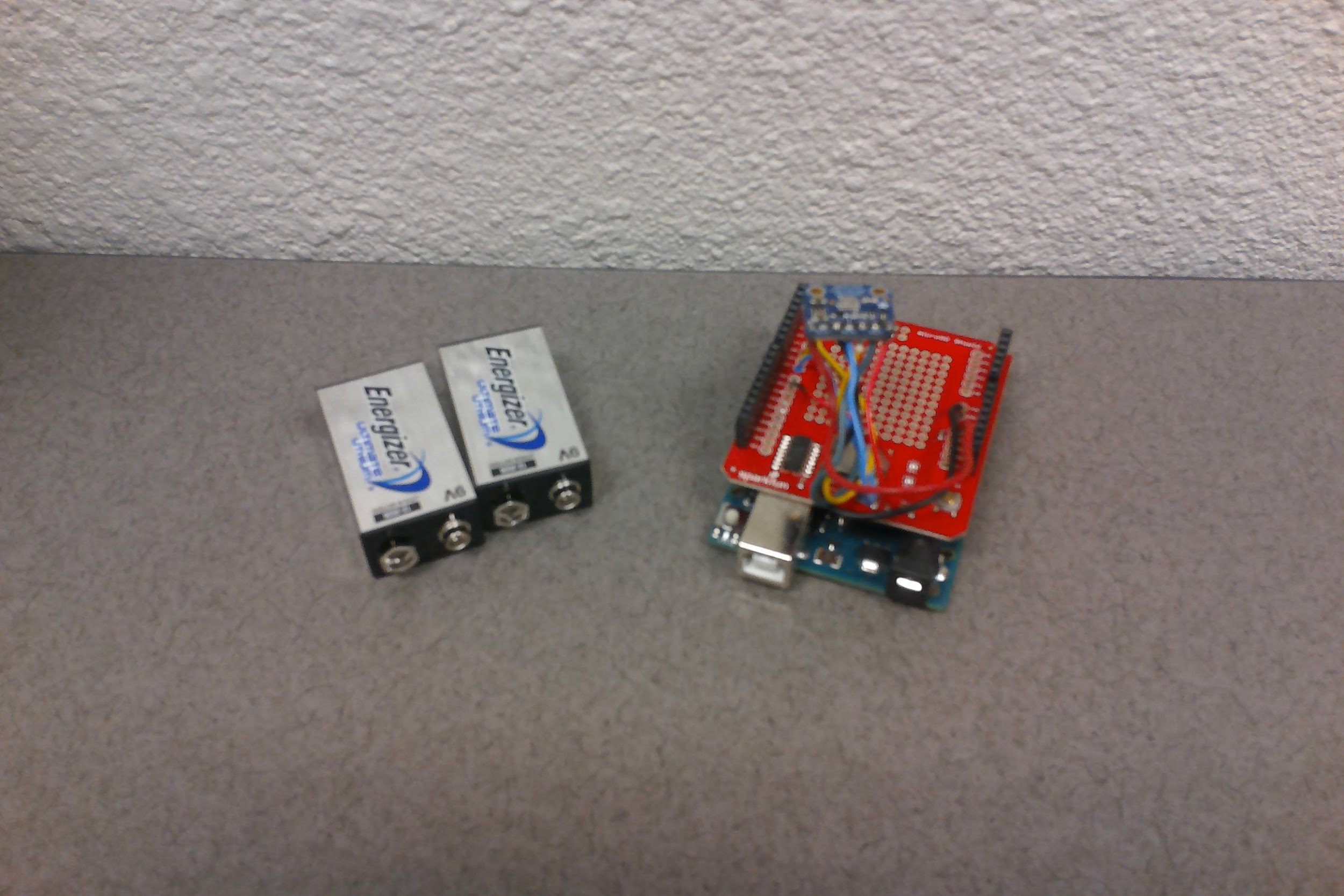 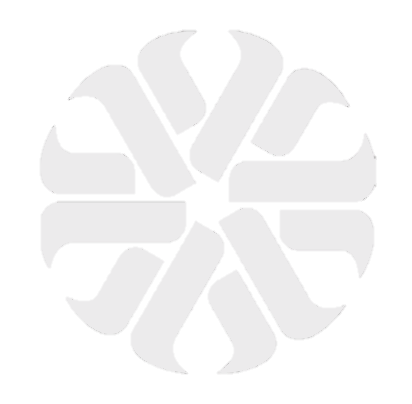 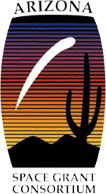 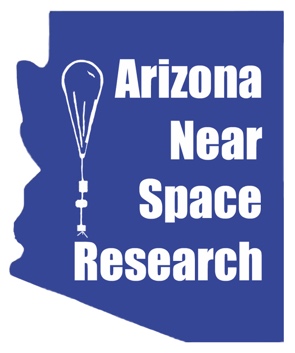 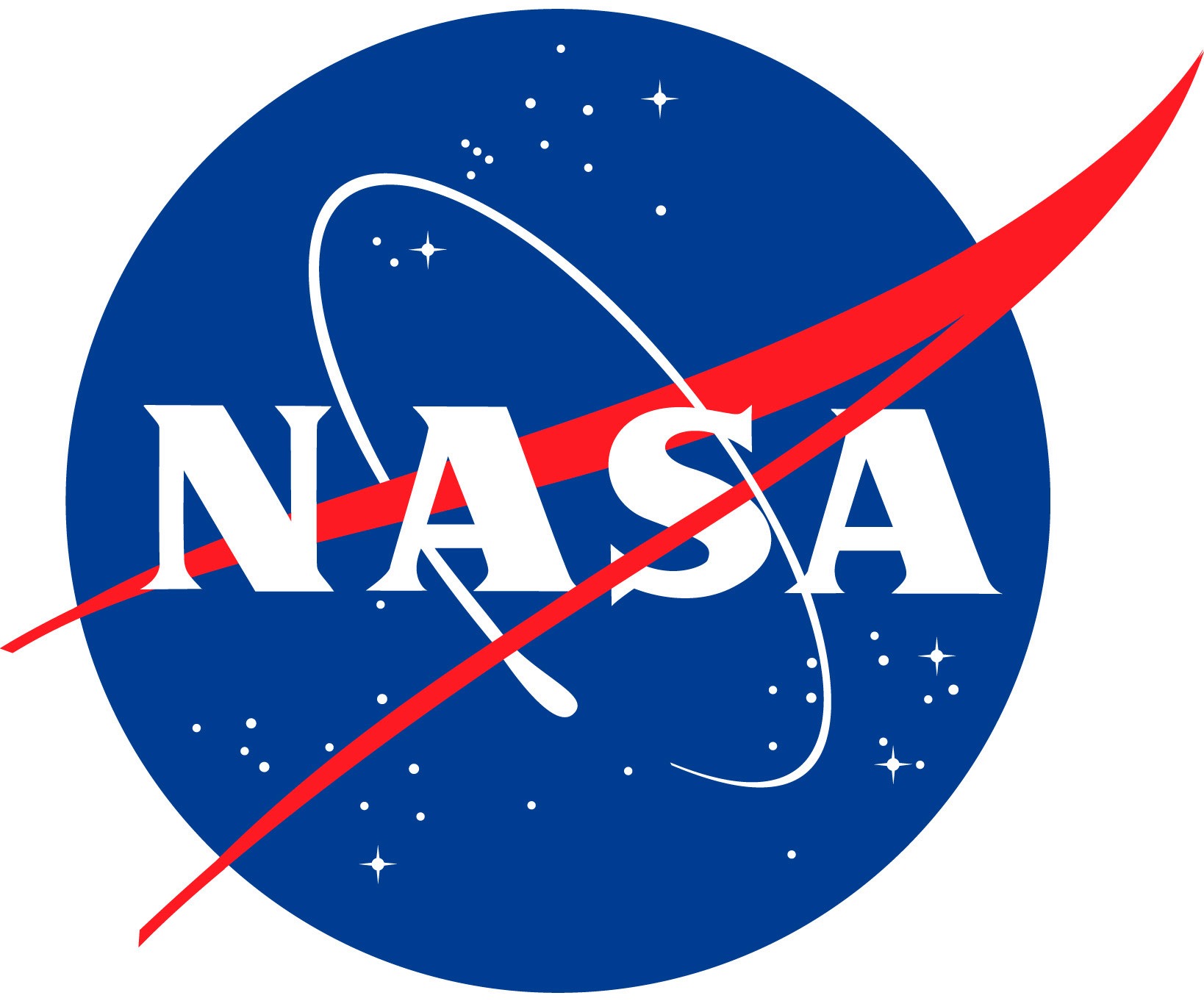 GoPro Hero 5 Black
Recording in 1080p / 30Fps
  
Optional features disabled to maximize recording time 

Samsung 64GB MicroSD              

“Quik” application allows the user to track camera location
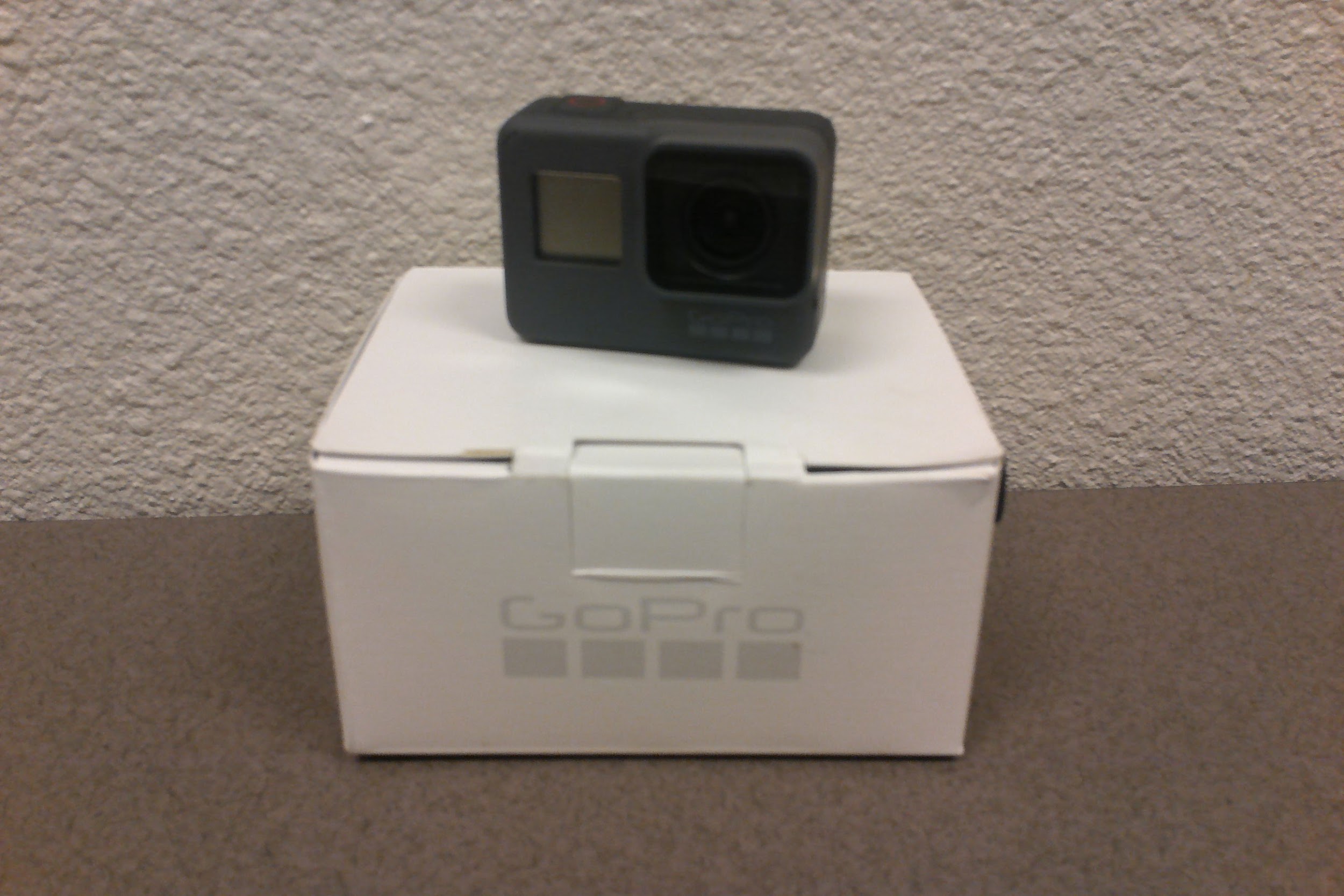 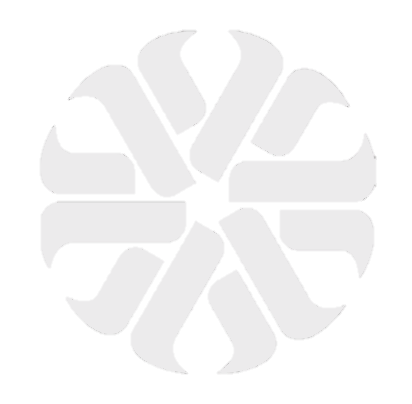 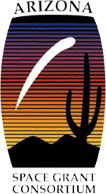 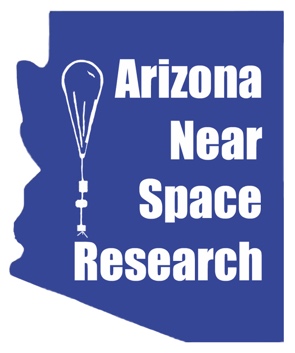 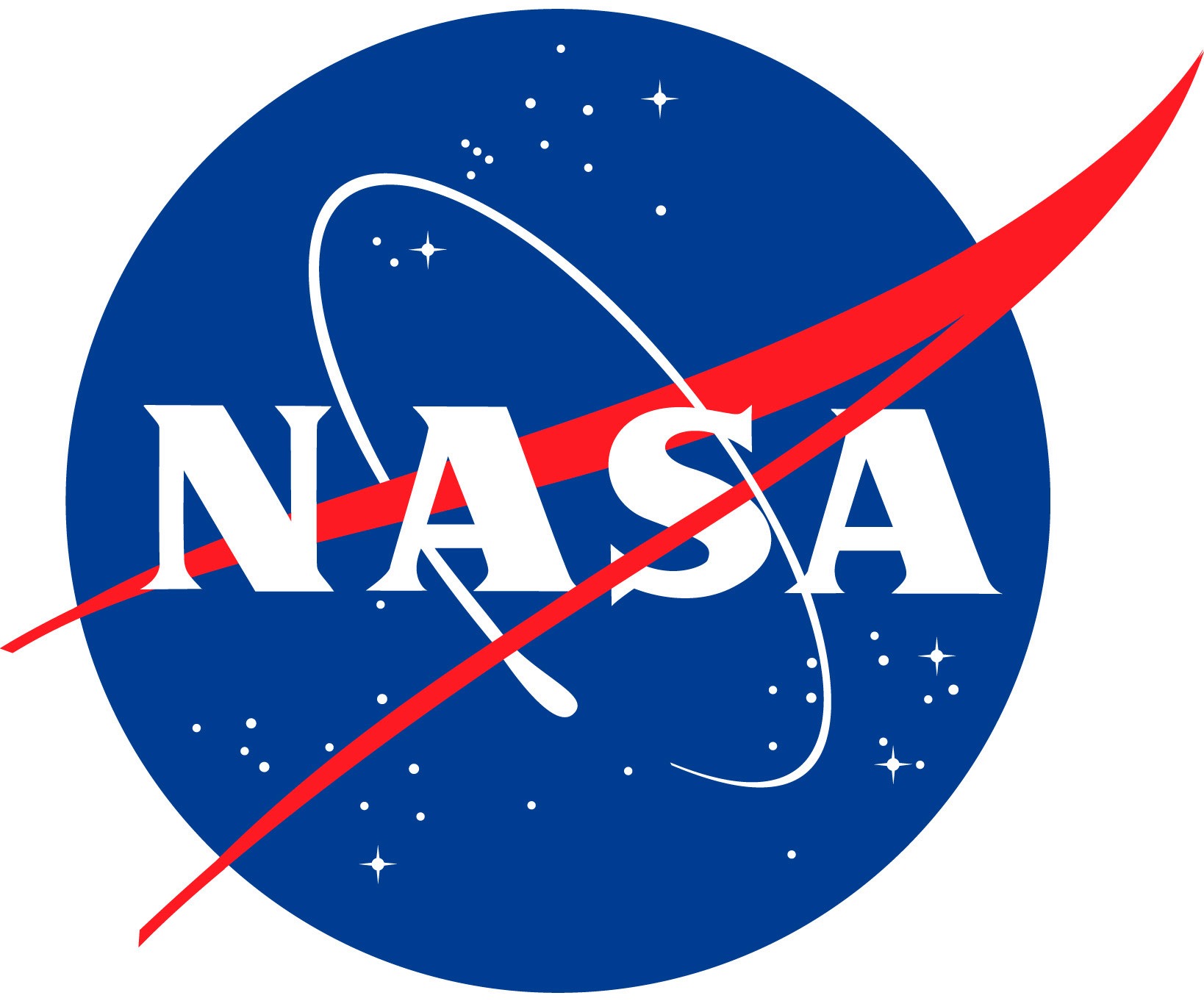 Altitude and Vertical Velocity
Launch Altitude: 350 meters
Max Altitude: 24,300 meters
Balloon Burst:  91 minutes
Balloon Fall Time: 37 minutes

Ascension Rates
Vaverage   4.38 meters per second
Vmax       7.30 meters per second @ 12 km

Descension Rates
Vaverage     10.81 meters per second
Vmax            22.15 meters per second @ 24.3 km
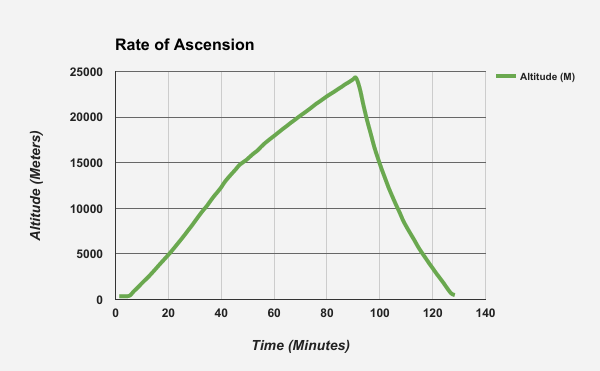 Near-Space Atmospheric Pressure
Pressure at Launch: 97 kPa @ 350 meters

Pressure at Burst: 1.55 kPa @ 24,300 meters

Atmospheric pressure approaches but does not reach zero.

   
lim  = 0
   x→ ∞
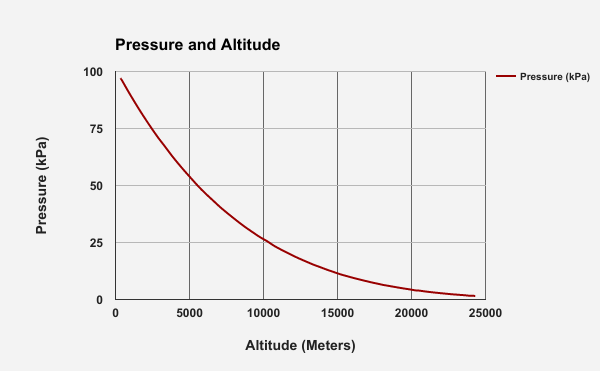 Near-Space Temperatures
Maximum Temperature: 21.4 C @ 0.3km

Minimum Temperature: -32.4 C @ 17km


Temperature decreases through the troposphere from until 10,000 meters.

Tropopause starts at 10,000 meters

Temperature increases through the stratosphere from 15,000-24,000
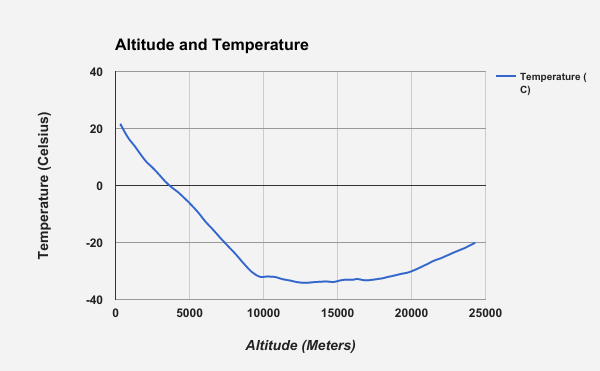 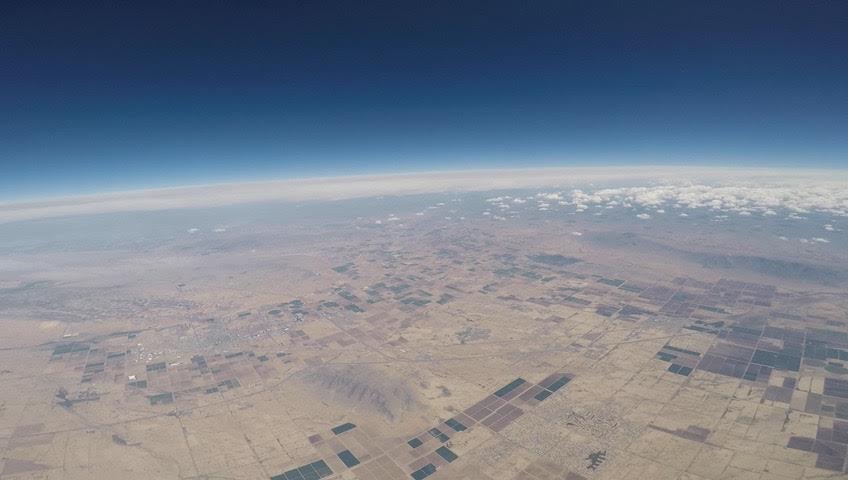 ANSR Flight #27
April 1, 2017
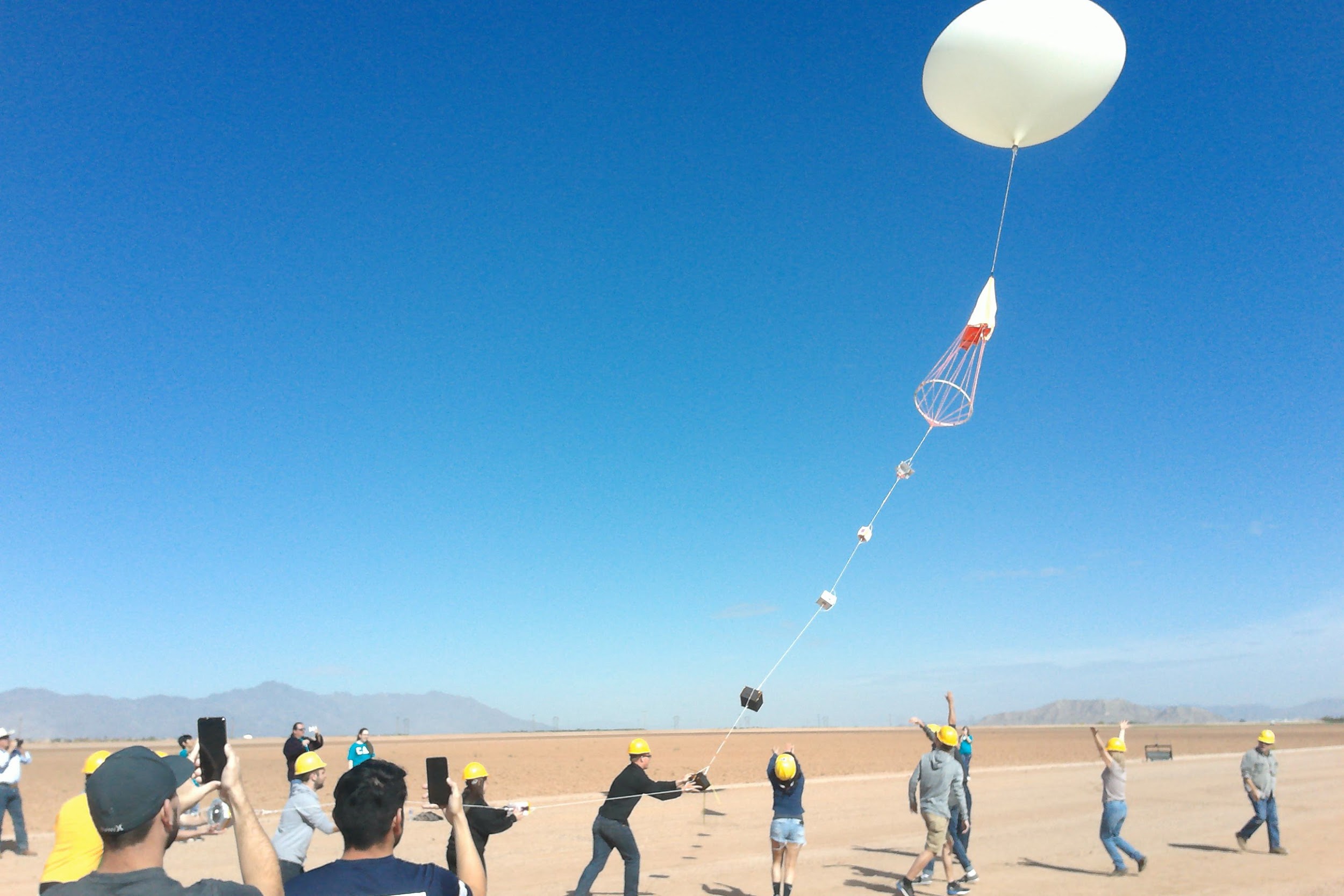 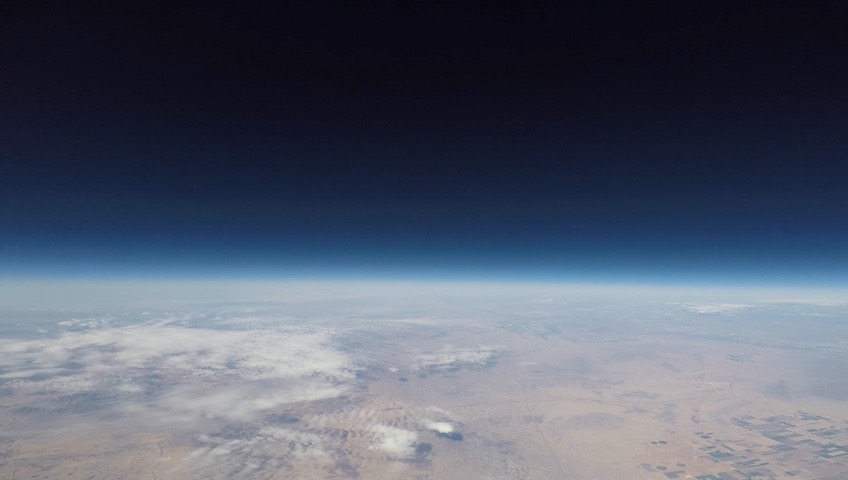 Special thanks to the following for offering this opportunity!:

Jack Crabtree and ANSR
Susan Brew and NASA Space Grant
Mike Sampogna
Pima Community College
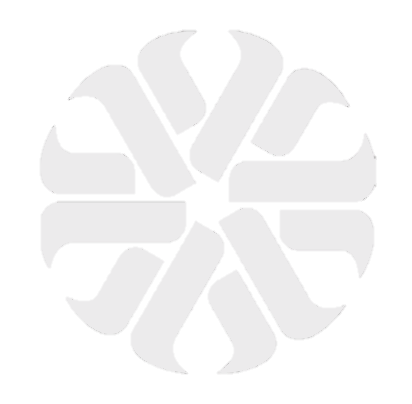 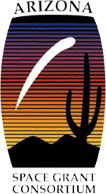 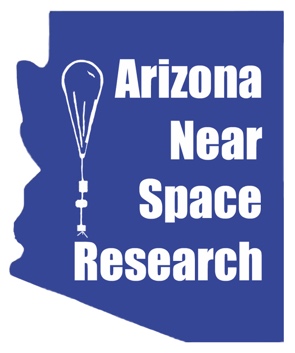 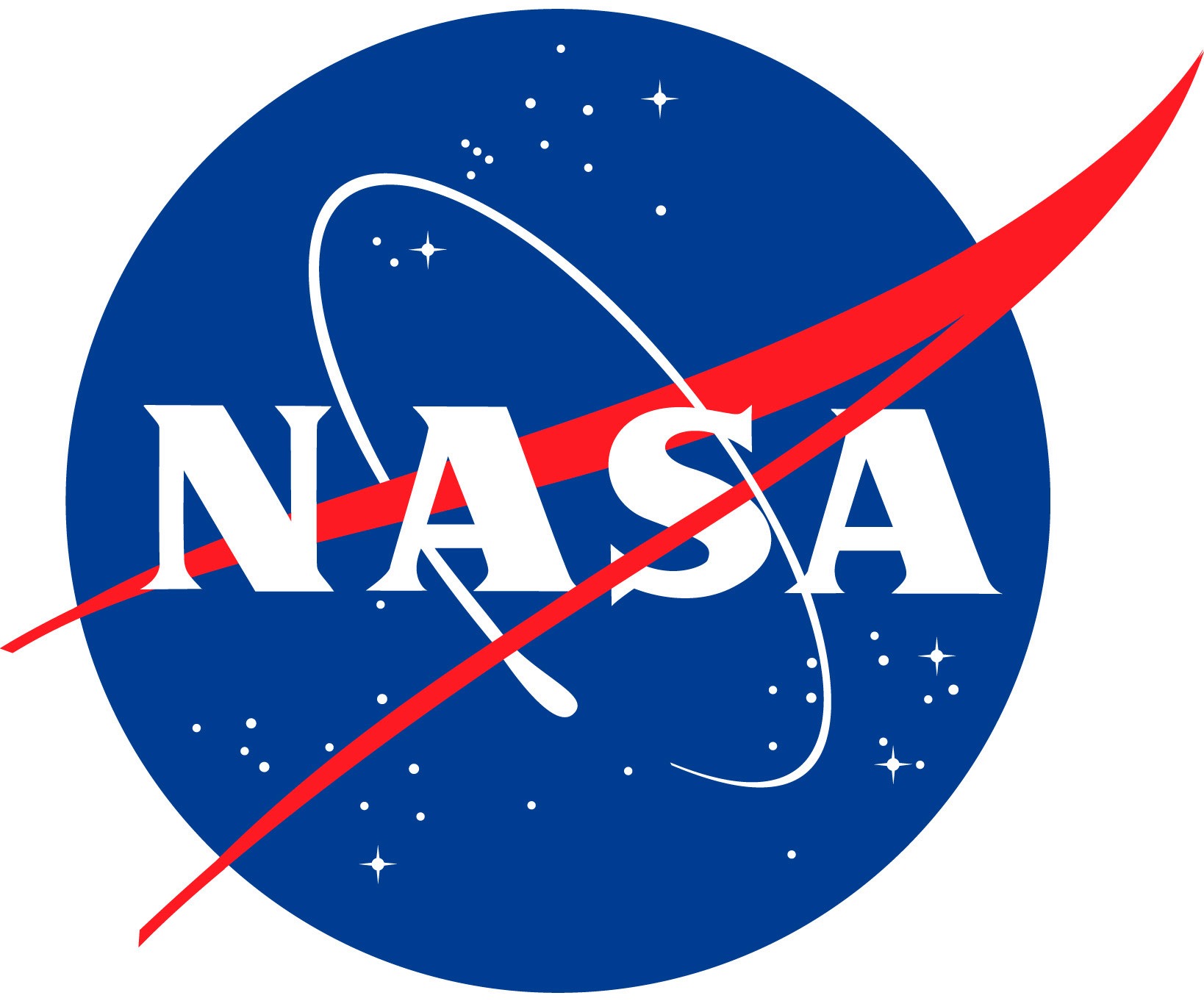